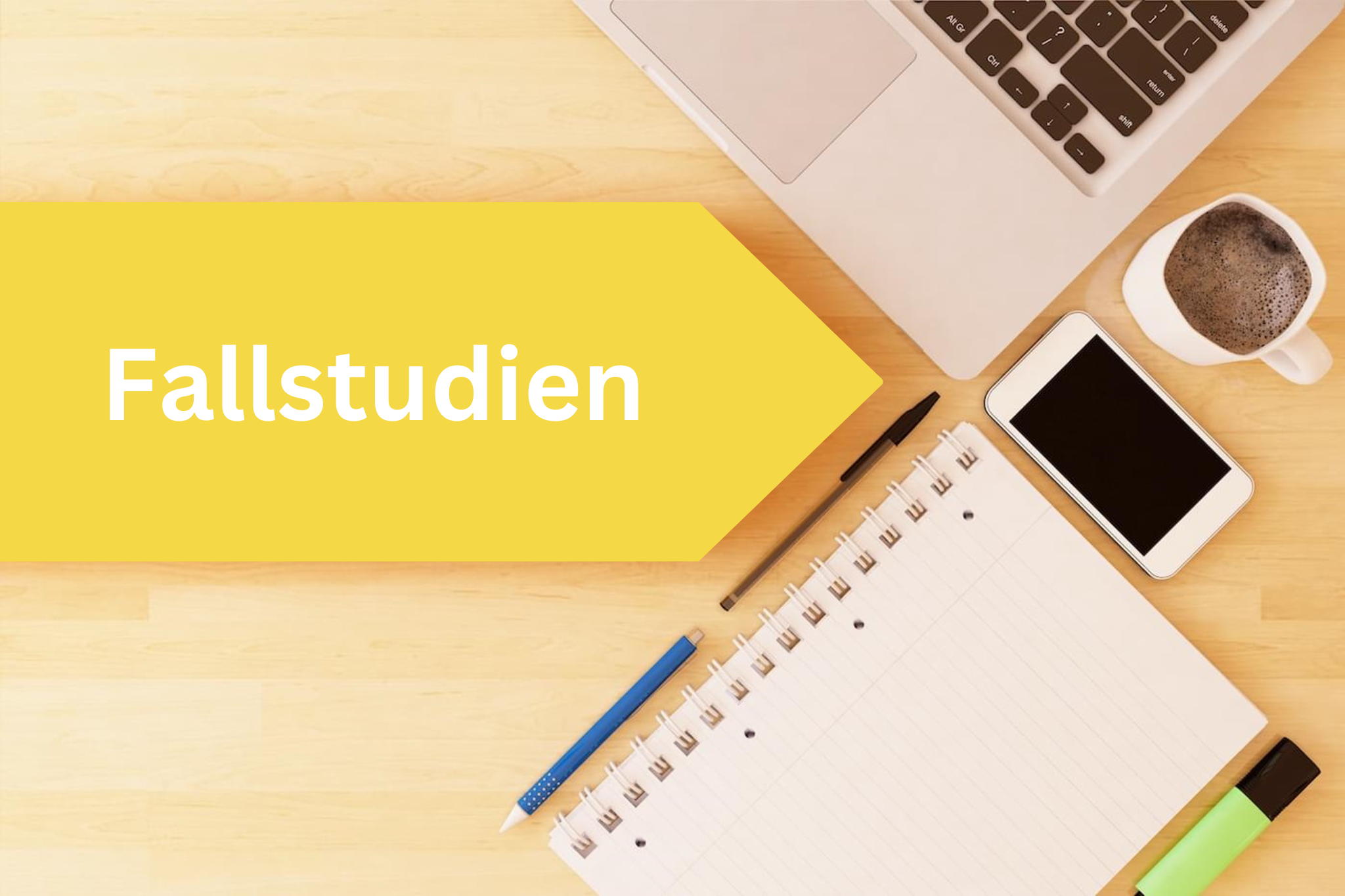 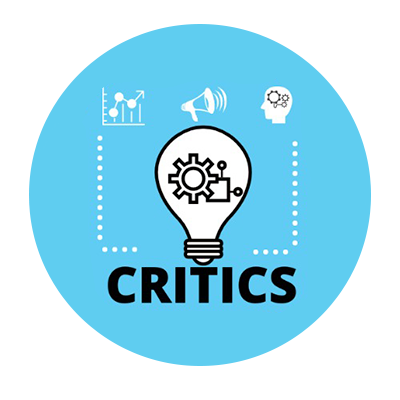 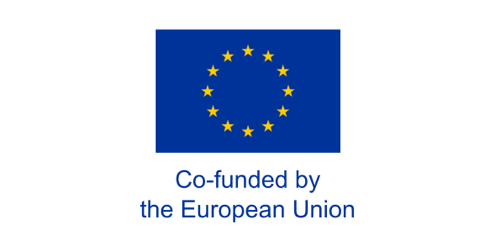 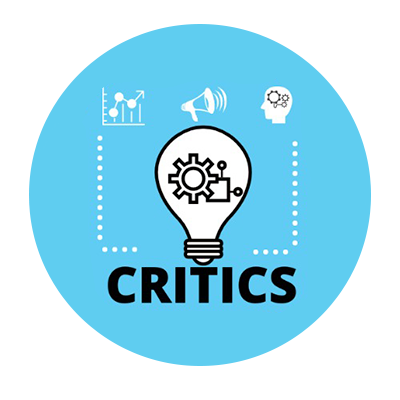 Fallstudien/Kritisches Denken
Zweite Methode 

 Inhalt:
Festlegung einer Fallstudie
Aufteilung in Gruppen 
Präsentieren der Fälle
Die SchülerInnen lesen und analysieren die Fälle
Die SchülerInnen präsentieren und argumentieren zu ihrem Fall
Die SchülerInnen bewerten ihre Ergebnisse
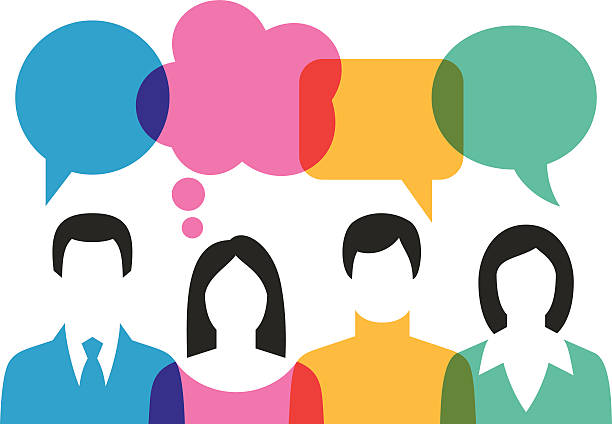 Von der Europäischen Union finanziert. Die geäußerten Ansichten und Meinungen entsprechen jedoch ausschließlich denen des Autors bzw. der Autoren und spiegeln nicht zwingend die der Europäischen Union oder der Europäischen Exekutivagentur für Bildung und Kultur (EACEA) wider. Weder die Europäische Union noch die EACEA können dafür verantwortlich gemacht werden.
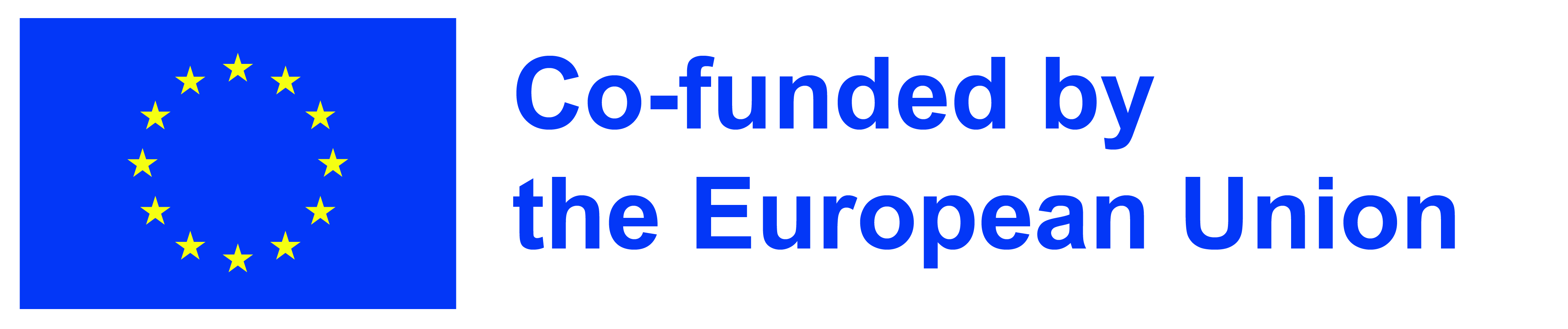